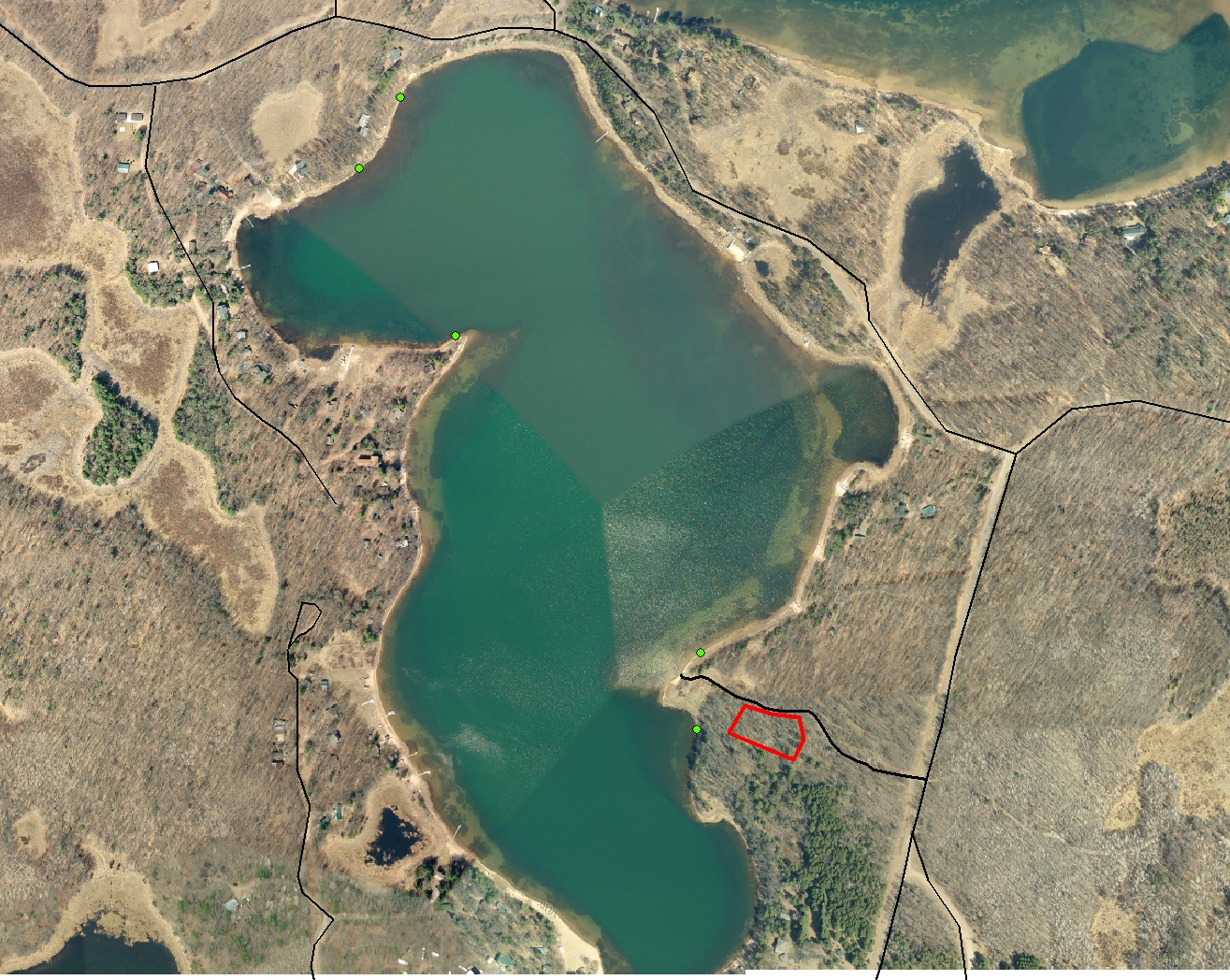 MALLARD LAKE FISH HABITAT IMPROVEMENT PROJECT



“FISH STICKS”
 A project to increase the amount of quality fish habitat in the littoral zone of Mallard Lake

Sponsored by:  Mallard Lake Association
And
Burnett County Land and Water Conservation Department
As much as 90% of aquatic life lives in or
passes through the littoral zone at some
 stage in their life cycle!!!
Fish benefit from increased habitat diversity provided by aquatic plants and woody structure in lakes.
Bony Lake, Wisconsin – Fish Sticks provide quality habitat for all species
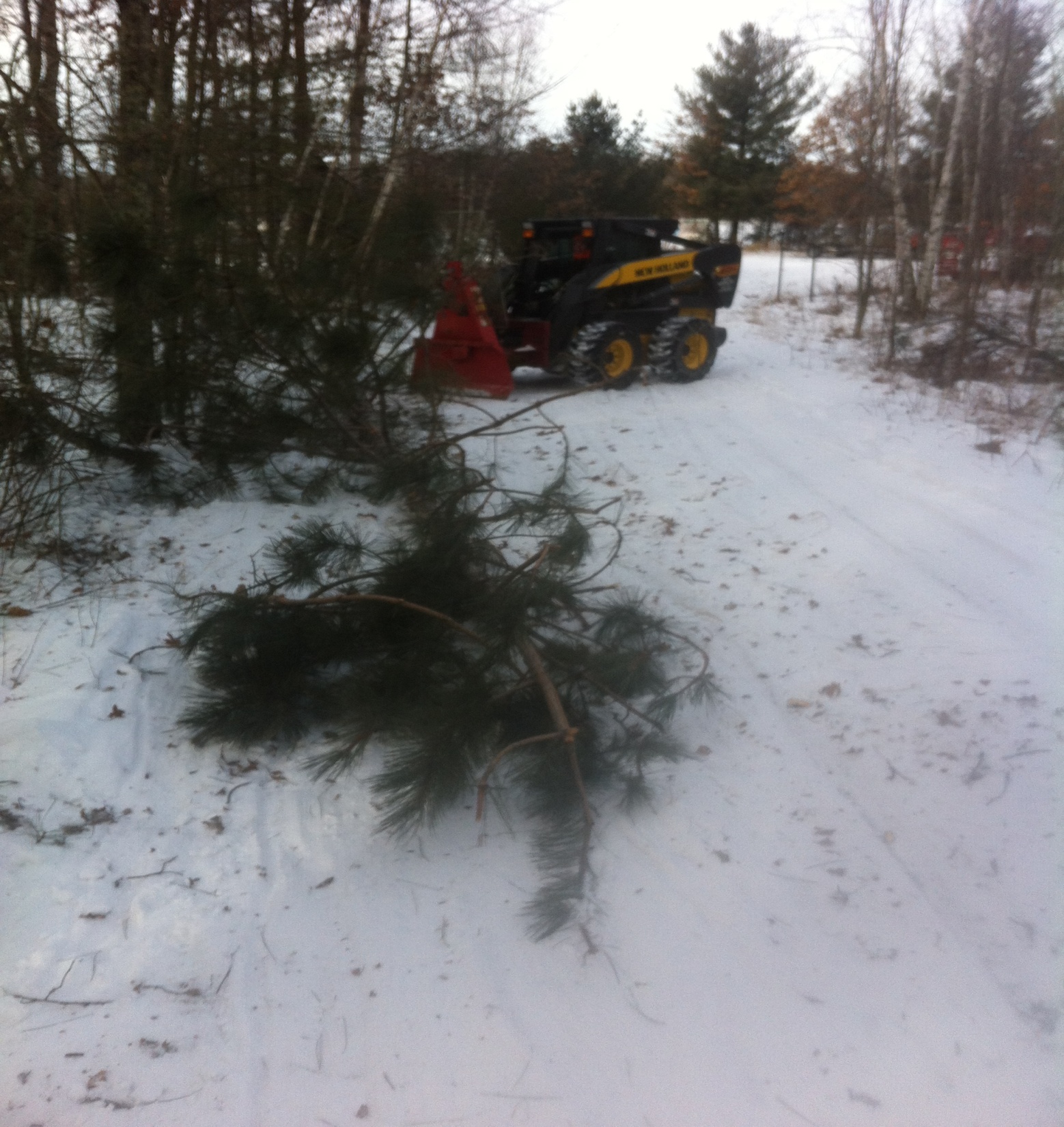 Skidding out whole trees to be assembled
 into fish sticks structures
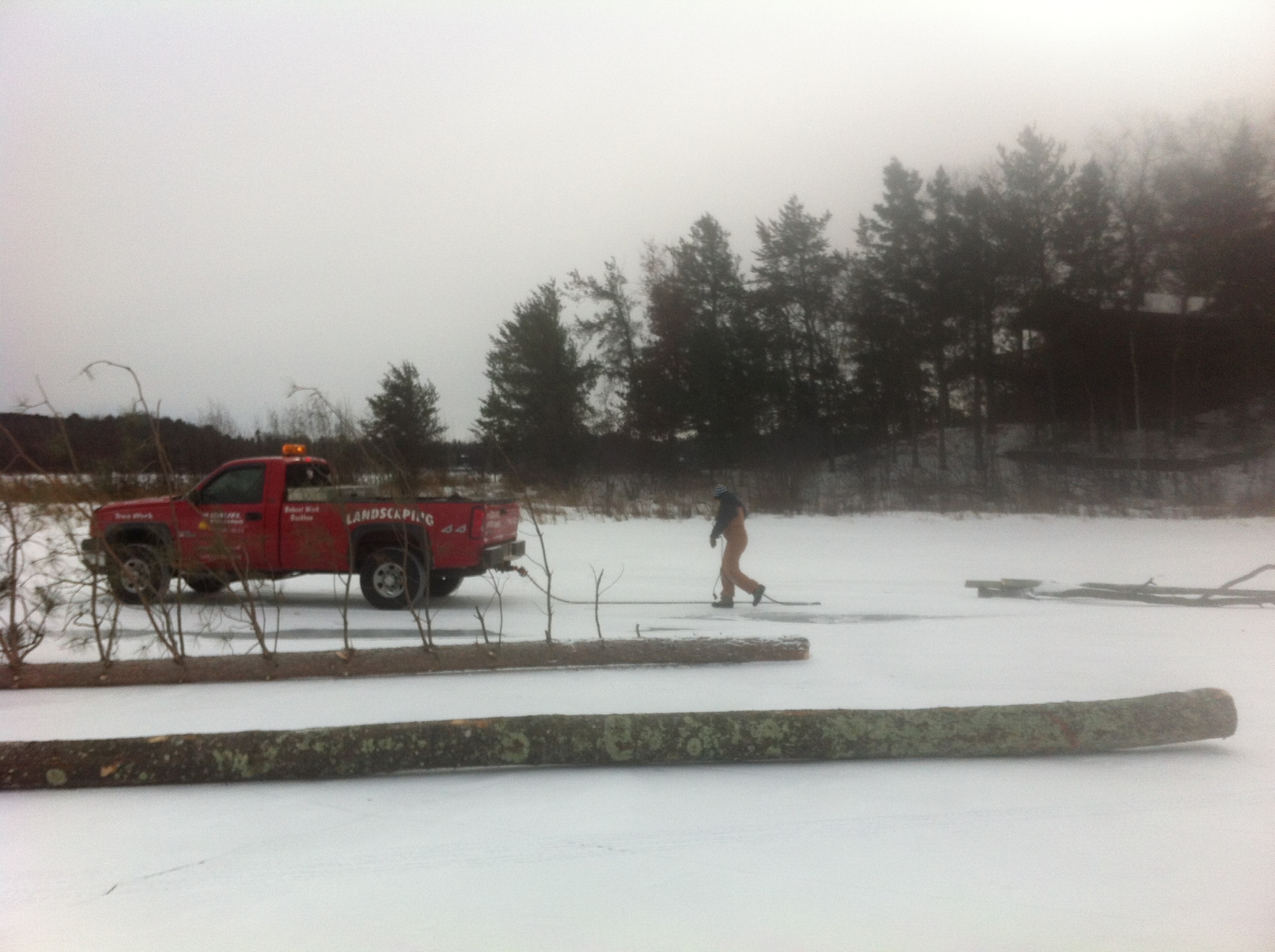 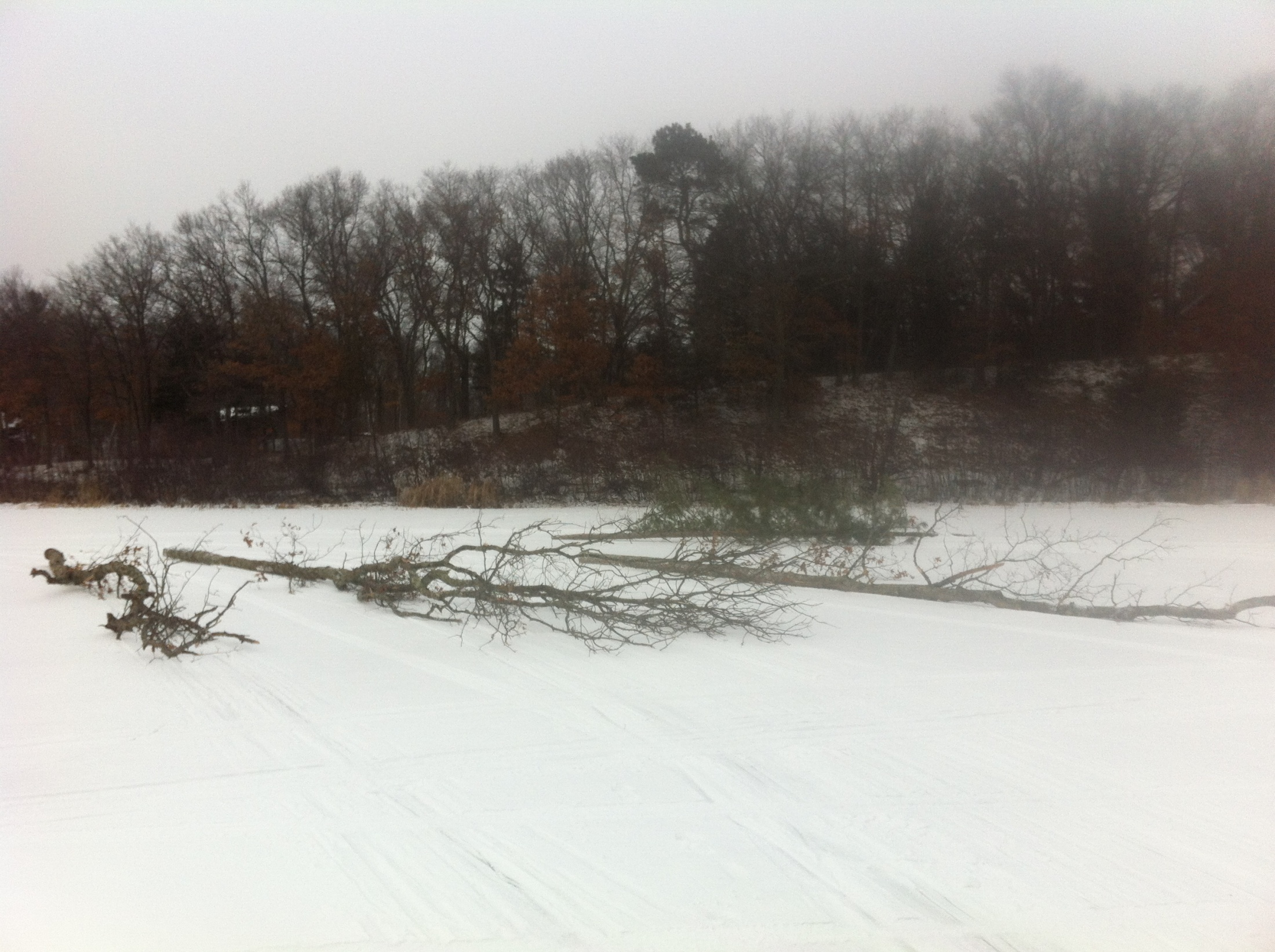 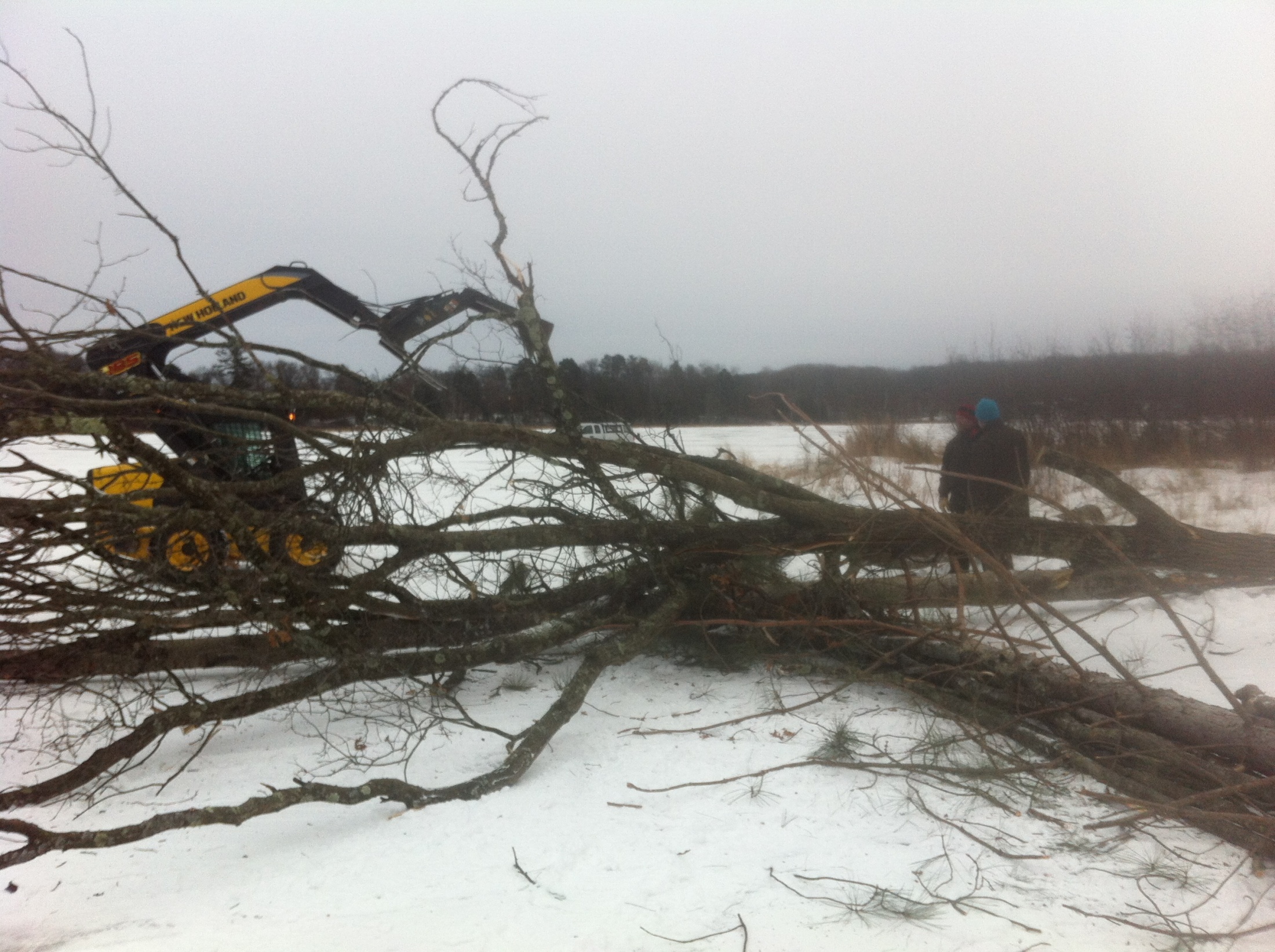 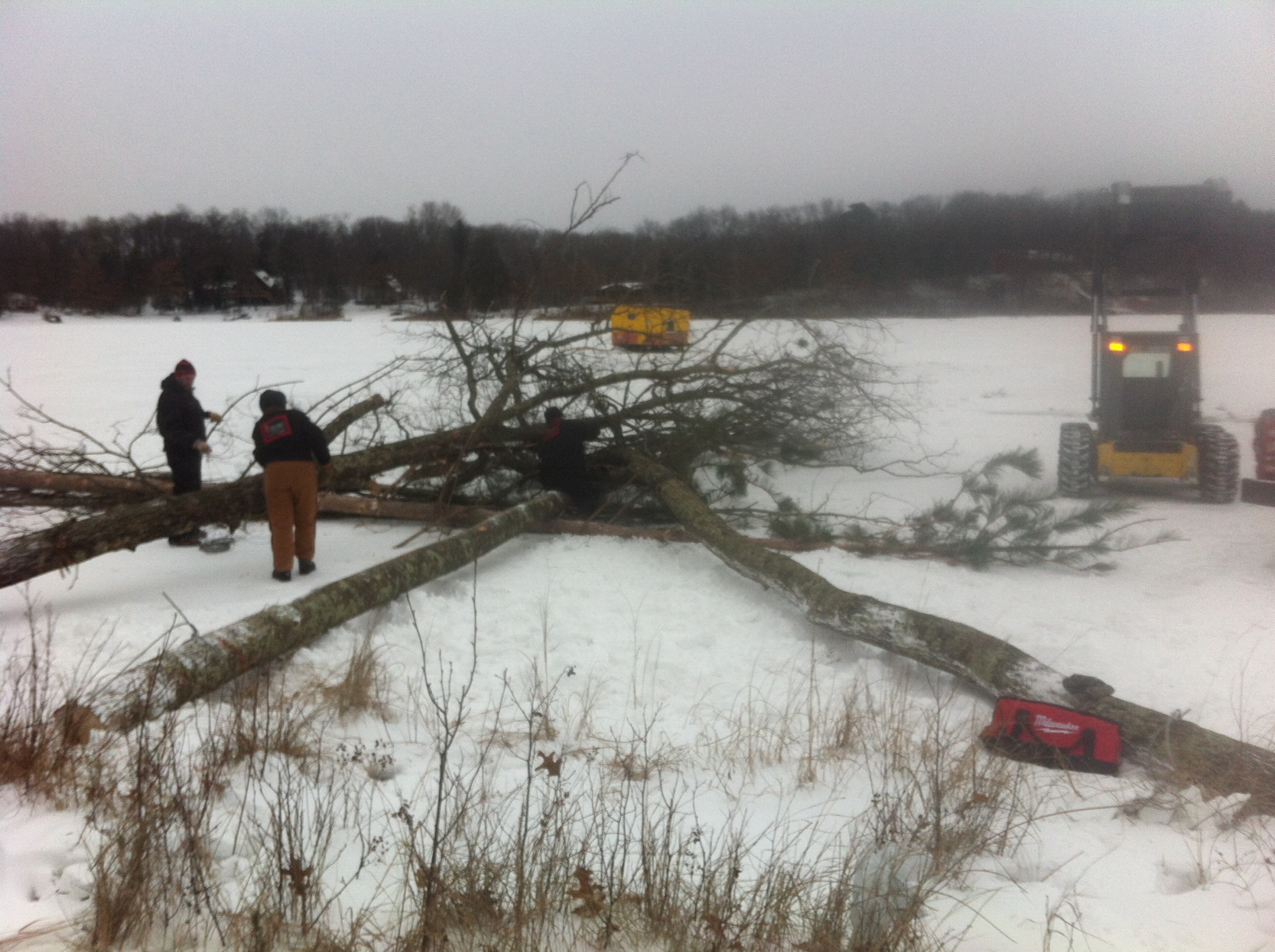 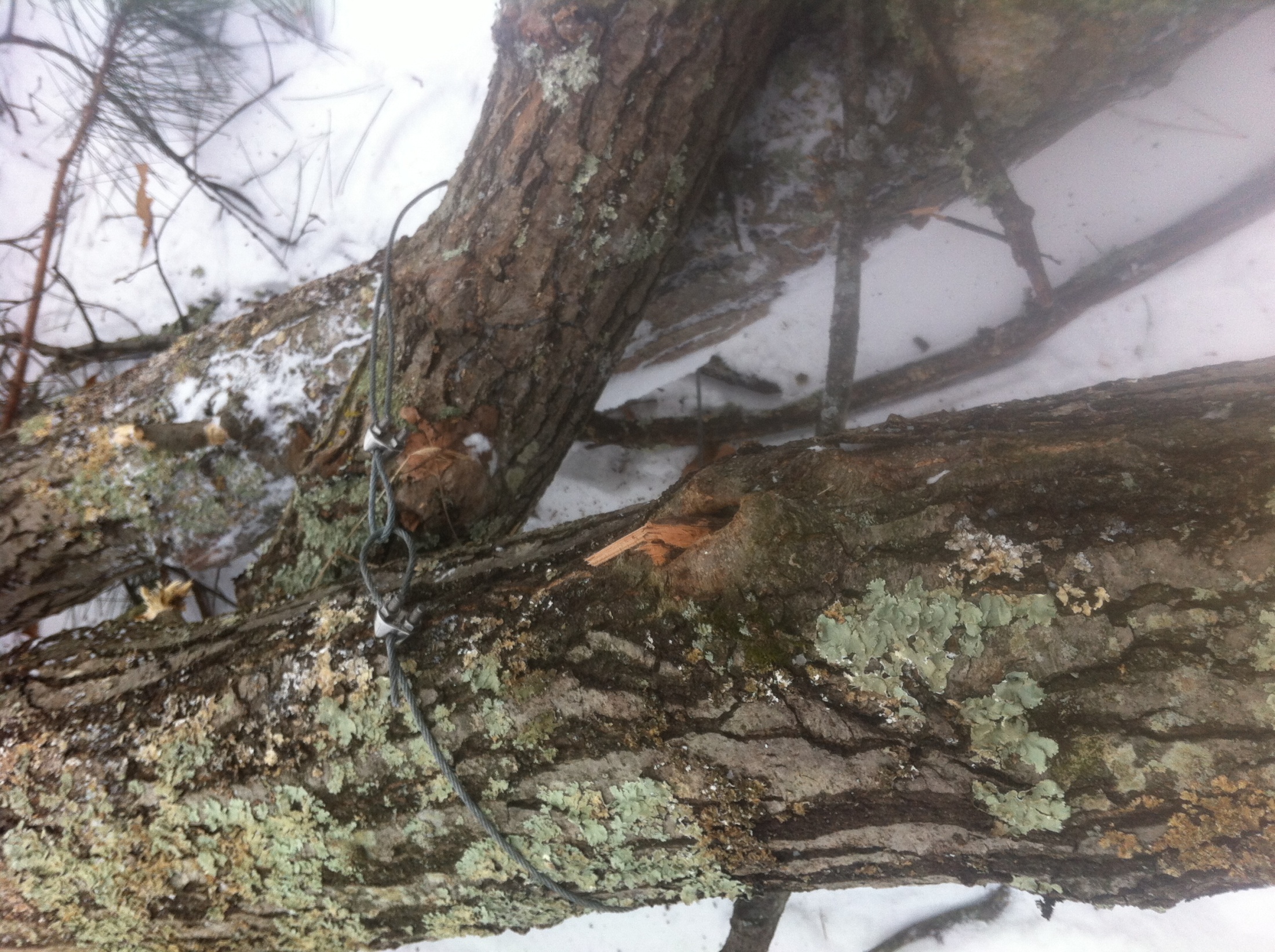 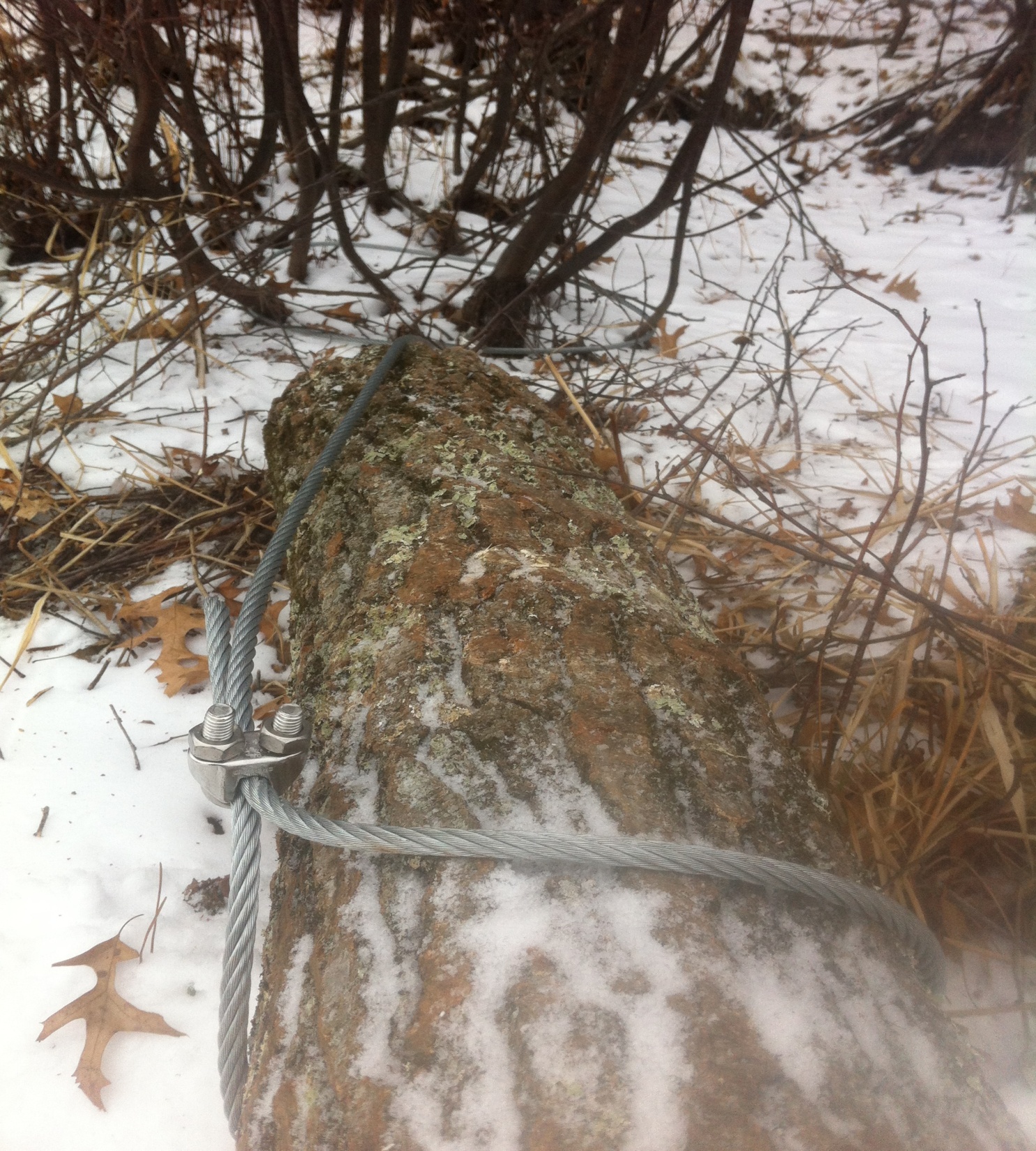 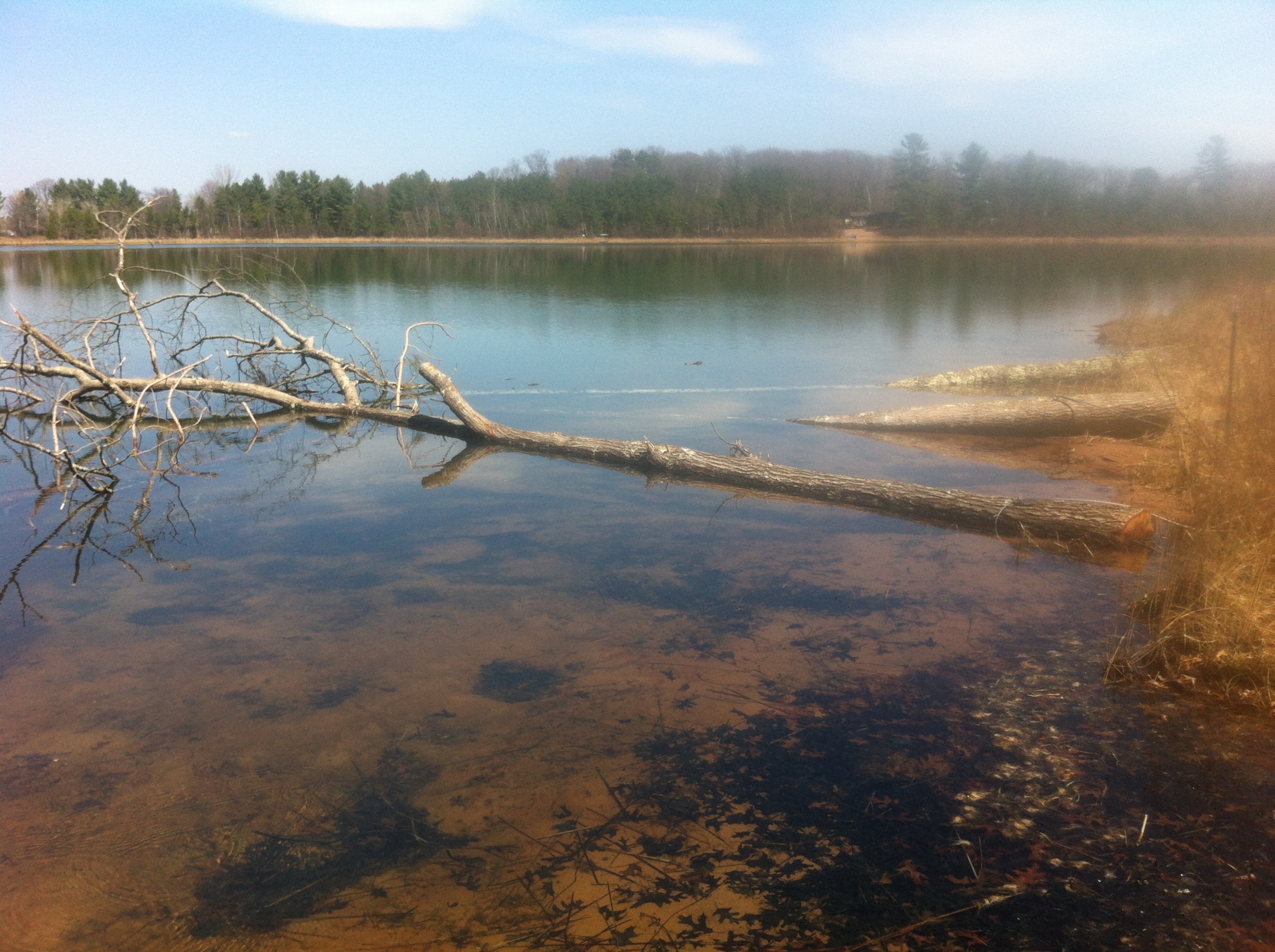 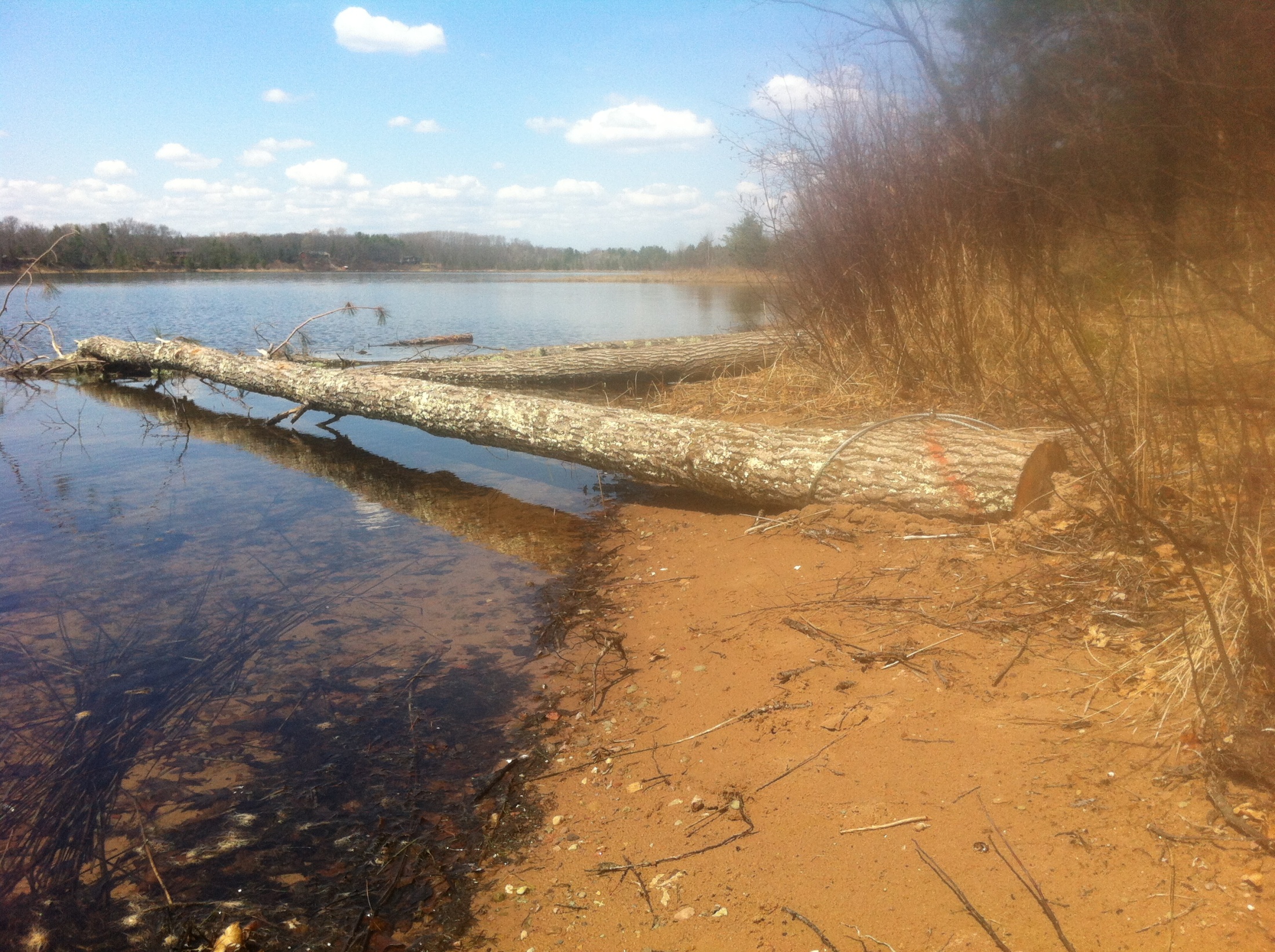 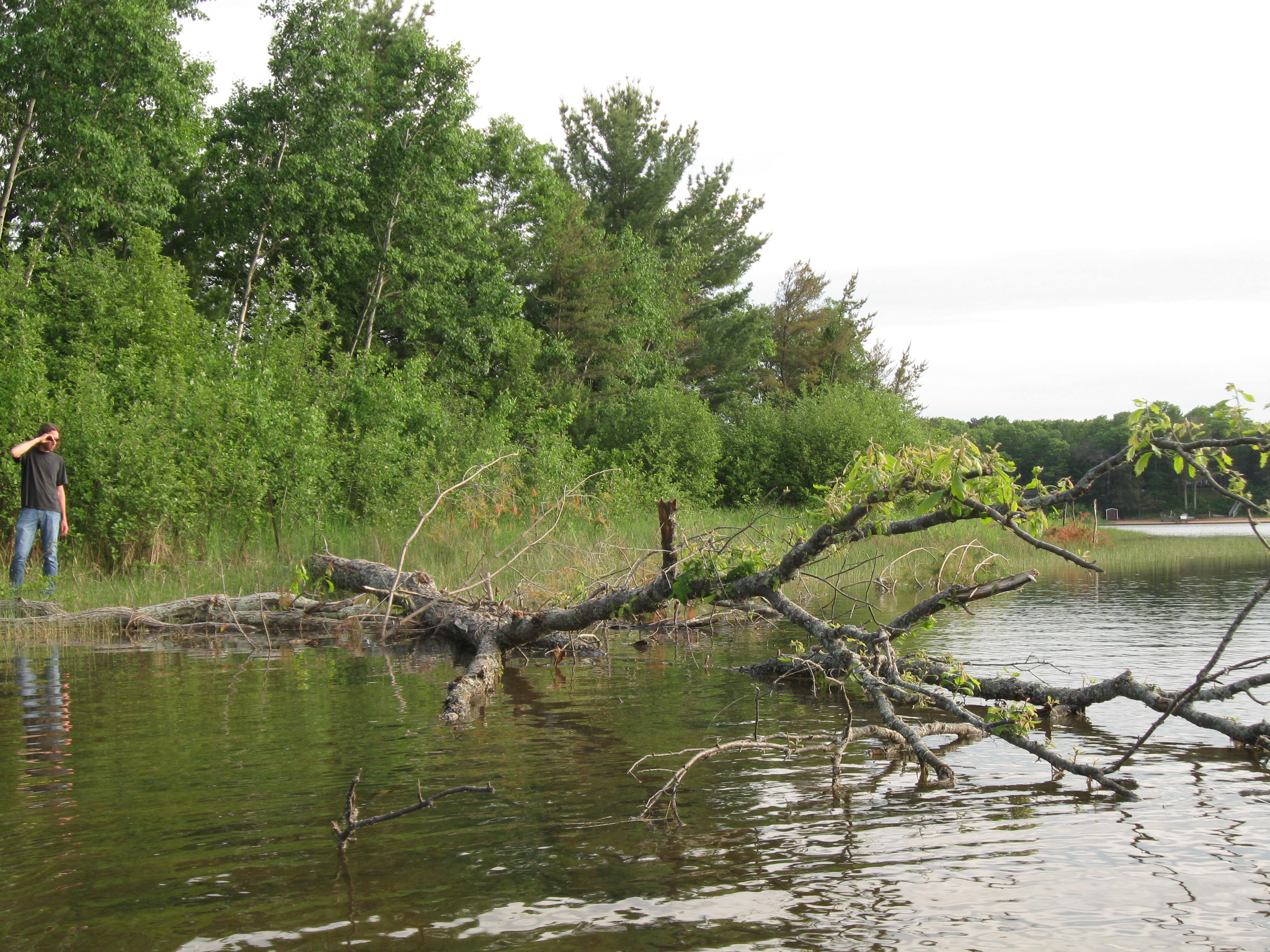 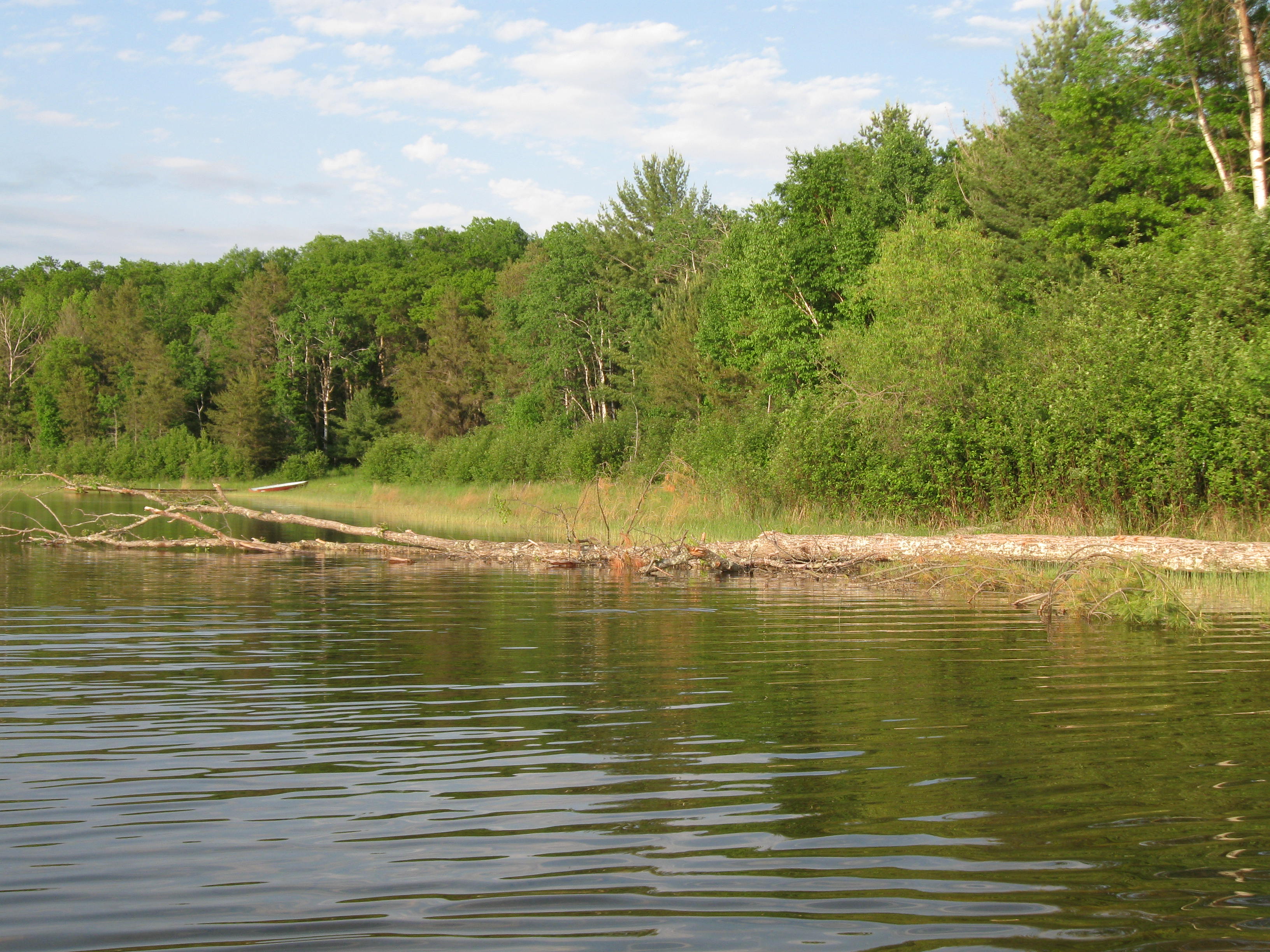